LOCK DRAWING MODE
1
FOR SHAPES
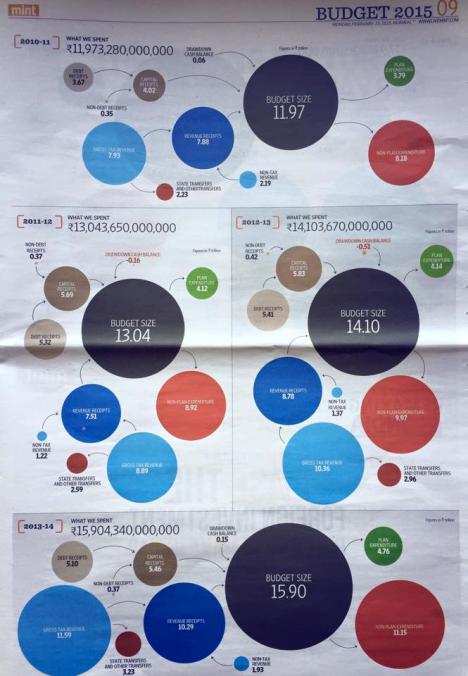 2
Source: MINT Newspaper (India)
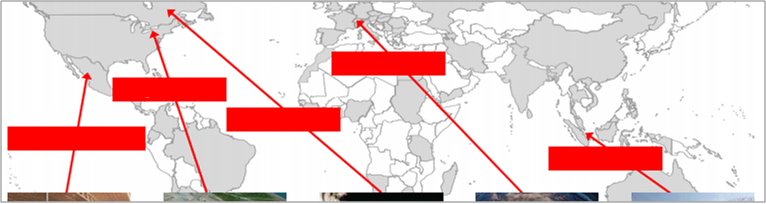 3
Source: MINT Newspaper (India)